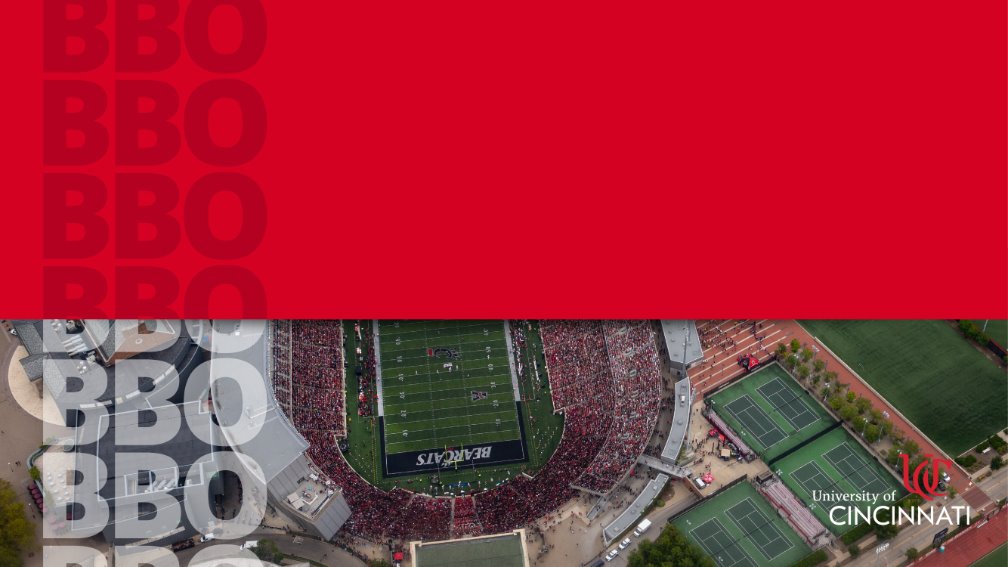 BEARCATS BOUND ORIENTATION
Closing Session
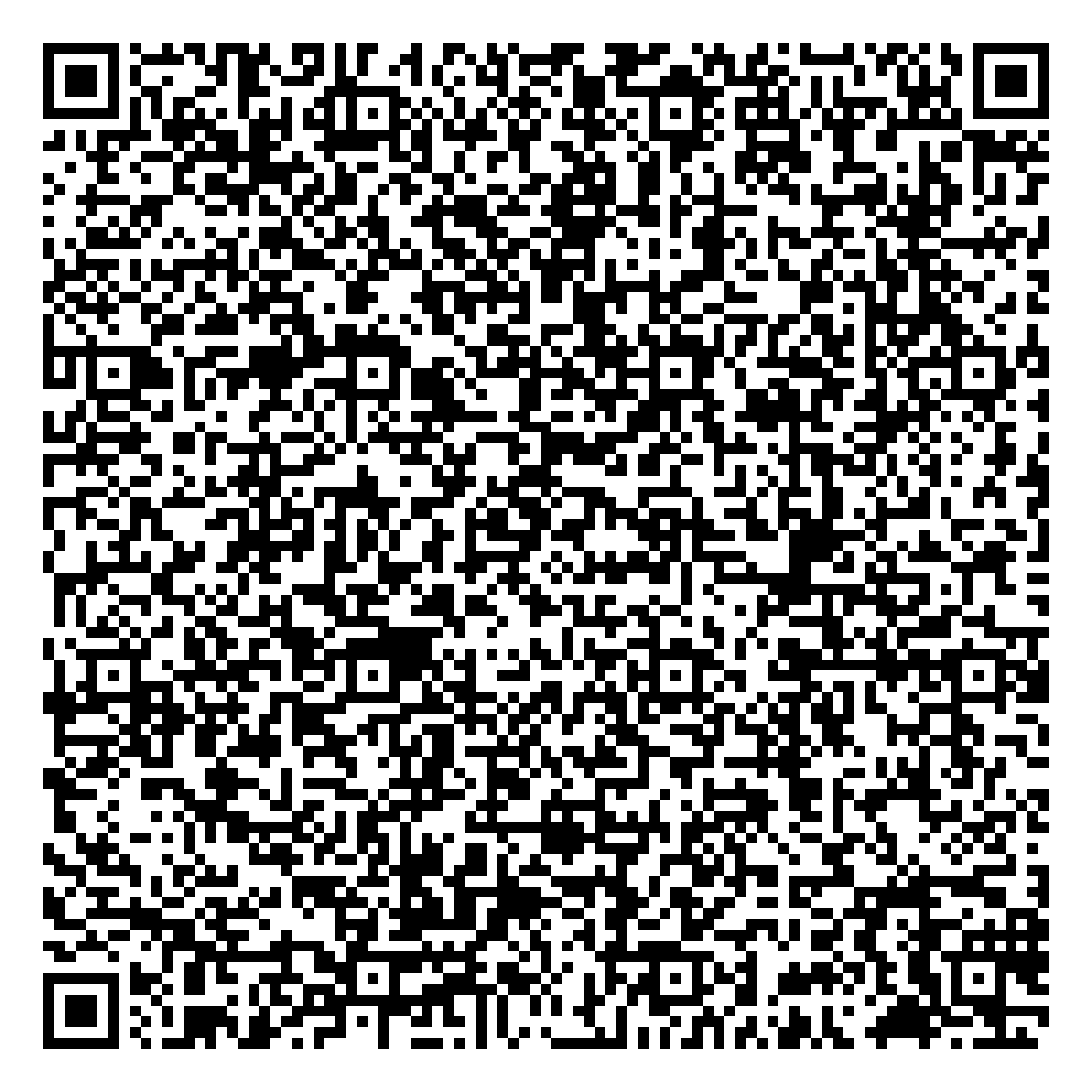 01.
ATTEND A MEETING WITH YOUR ADVISOR
02.
CHECK YOUR UC EMAIL
YOUR NEXT STEPS
03.
BEARCAT PORTAL
04.
DOWNLOAD UC MOBILE APP
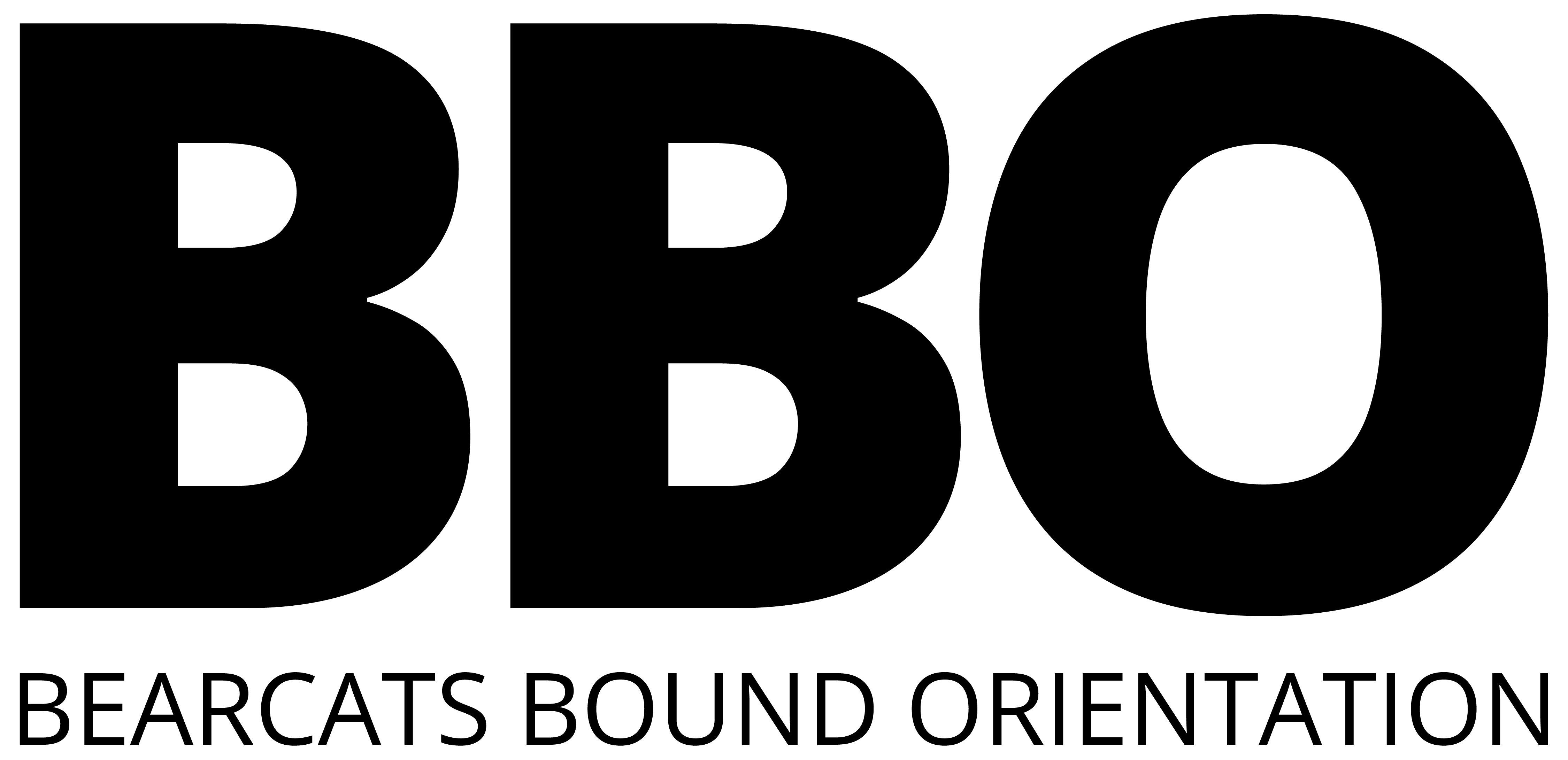 BEARCATS WELCOME
Events will be shared on GetInvolvedUC as well as on the Corq app. The schedule will be posted in July.
AUGUST 20th - SEPTEMBER 8th
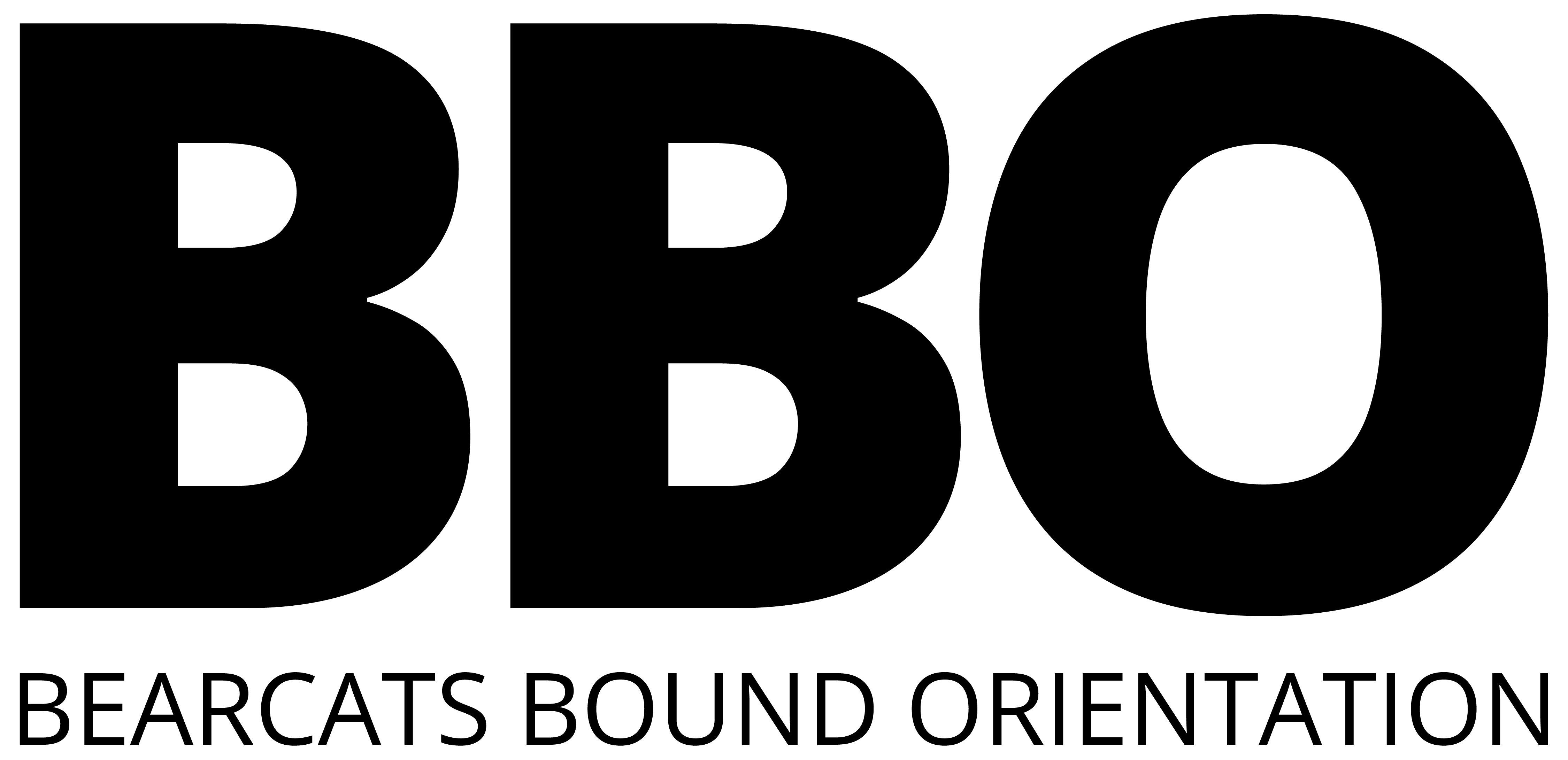 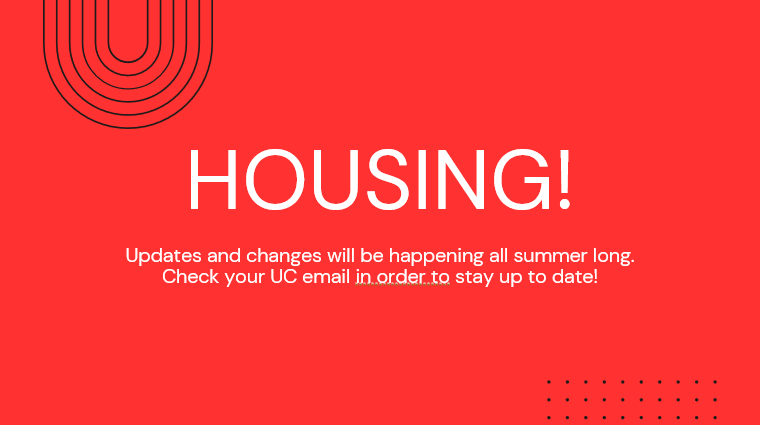 TUITION BILL
Tuition bills are still being finalized and will become available to you all as soon as possible.
Questions?
Contact Enrollment Services at (513) 556-1000 or enrollmentservices@uc.edu
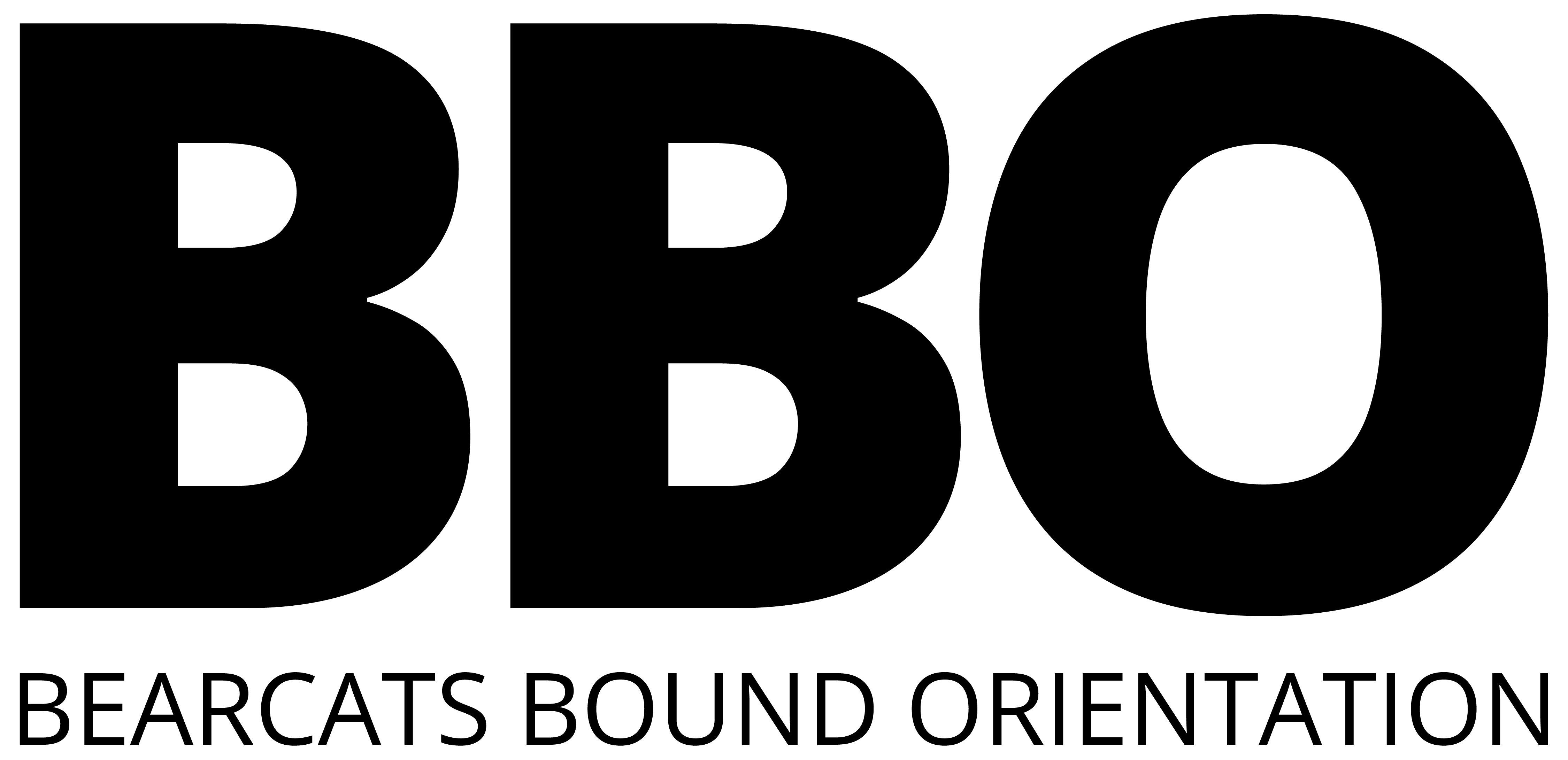 USING YOUR PARKING VOUCHER
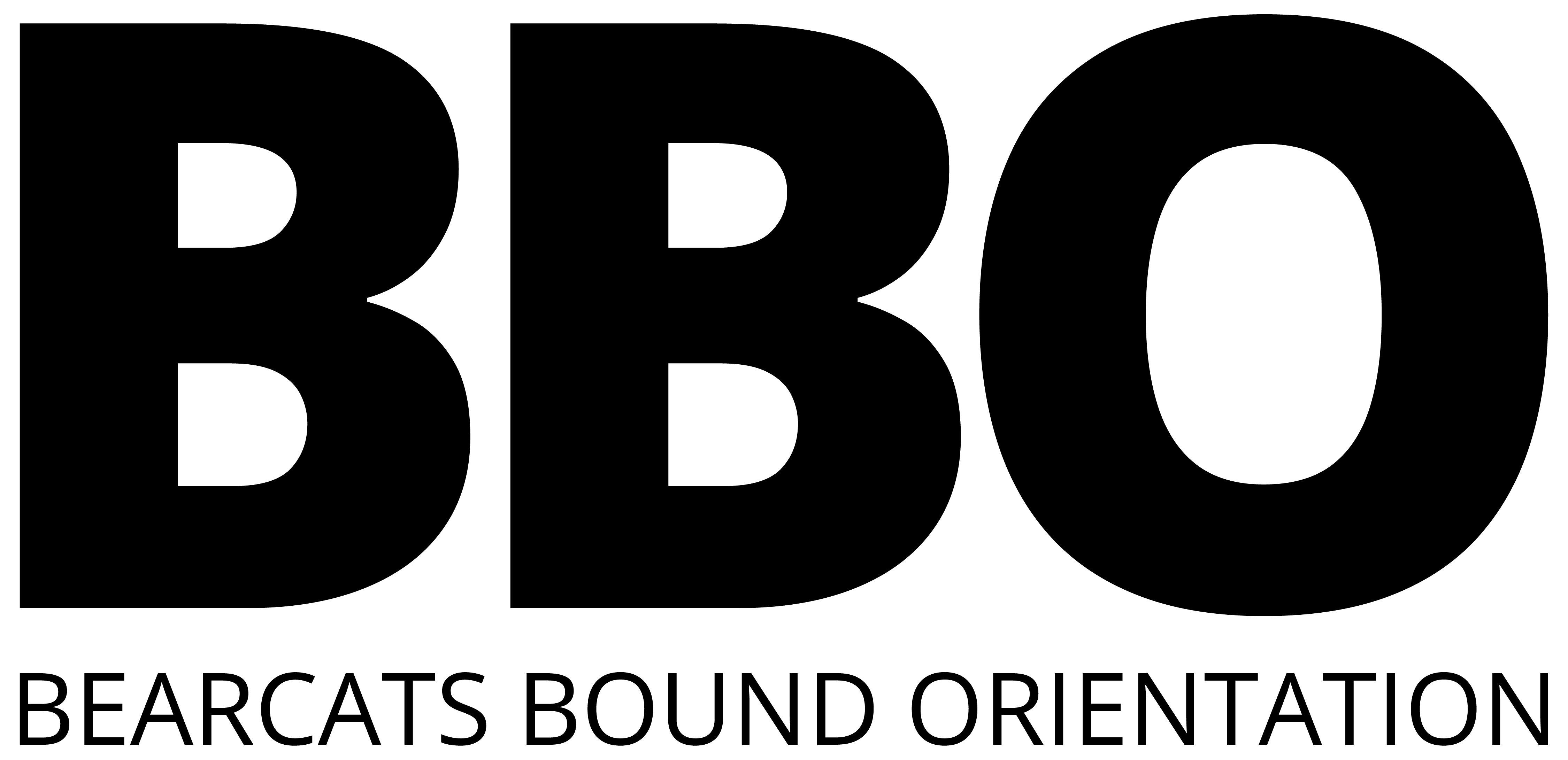 QUESTIONS?
FOOTBALL TICKETS
Student tickets go on sale on May 30th at 10 AM.

Tickets sellout quick.
HOWEVER...
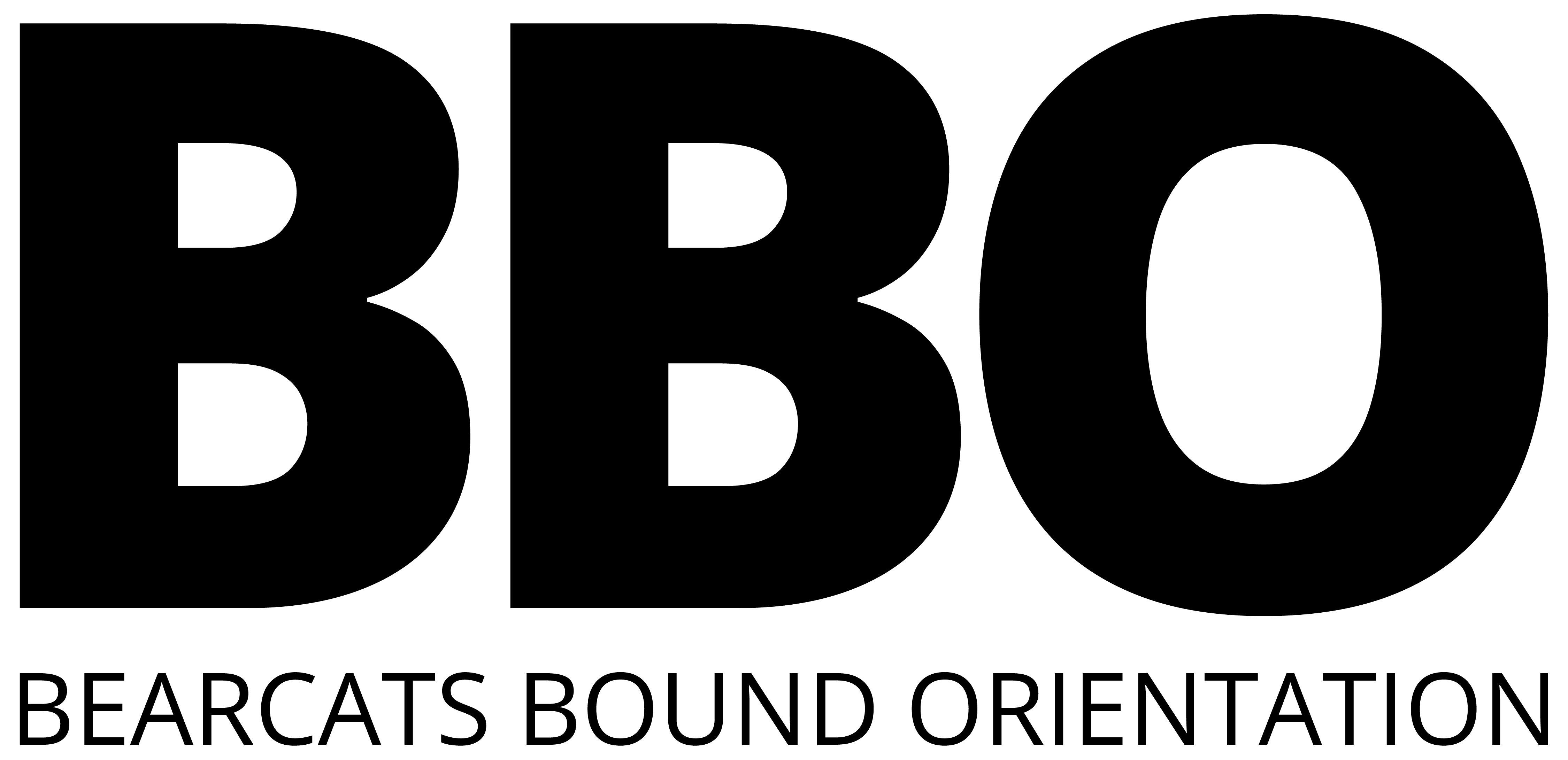 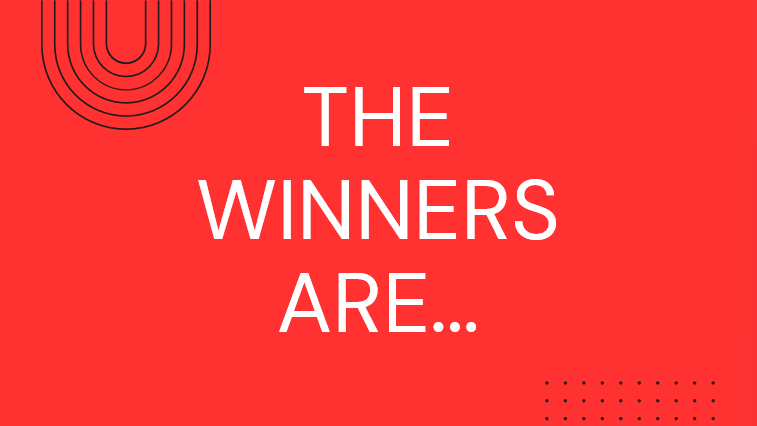 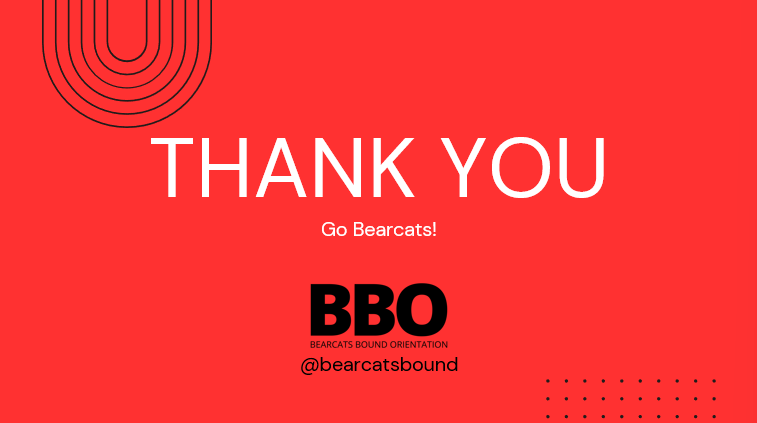